20XX
POWER YOUR POINT
时尚黑金欧美风品牌营销PPT模板
汇报人：PPT营    汇报时间：XX年XX月
CONTENTS
品牌概论
品牌定位与个性
01
02
Lorem Ipsum is simply dummy text of the printing and typesetting industry.
Lorem Ipsum is simply dummy text of the printing and typesetting industry.
品牌形象与设计
品牌传播与广告
03
04
Lorem Ipsum is simply dummy text of the printing and typesetting industry.
Lorem Ipsum is simply dummy text of the printing and typesetting industry.
PART ONE
品牌概论
Lorem Ipsum is simply dummy text of the printing and typesetting industry. Lorem Ipsum has been the industry's standard dummy text ever sinceLorem Ipsum is simply dummy text of the printing and typesetting industry
这里输入公司名称
品牌概论
用户可以在投影仪或者计算机上进行演示也可以将演示文稿打印出来制作用户可以在投影仪或者计算机上进行演示也可以将演示文稿打印出来制作
用户可以在投影仪或者计算机上进行演示也可以将演示文稿打印出来制作
用户可以在投影仪或者计算机上进行演示也可以将演示文稿打印出来制作
用户可以在投影仪或者计算机上进行演示也可以将演示文稿打印出来制作
Lorem Ipsum is simply dummy text of the printing and typesetting industry.
标题文字添加
标题文字添加
标题文字添加
标题文字添加
用户可以在投影仪或者计算机上进行演示也可以将演示文稿打印出来制作成胶片
用户可以在投影仪或者计算机上进行演示也可以将演示文稿打印出来制作成胶片
用户可以在投影仪或者计算机上进行演示也可以将演示文稿打印出来制作成胶片
用户可以在投影仪或者计算机上进行演示也可以将演示文稿打印出来制作成胶片
品牌概论
01
04
Lorem Ipsum is simply dummy text of the printing and typesetting industry.
03
02
标题文字添加
用户可以在投影仪或者计算机上进行演示也可以将演示文稿打印出来制作成胶片
品牌概论
用户可以在投影仪或者计算机上进行演示也可以将演示文稿打印出来制作成胶片
标题文字添加
Lorem Ipsum is simply dummy text of the printing and typesetting industry.
用户可以在投影仪或者计算机上进行演示也可以将演示文稿打印出来制作成胶片
标题文字添加
标题文字添加
用户可以在投影仪或者计算机上进行演示也可以将演示文稿打印出来制作成胶片
标题文字添加
标题文字添加
标题文字添加
标题文字添加
用户可以在投影仪或者计算机上进行演示也可以将演示文稿打印出来制作成胶片
用户可以在投影仪或者计算机上进行演示也可以将演示文稿打印出来制作成胶片
用户可以在投影仪或者计算机上进行演示也可以将演示文稿打印出来制作成胶片
用户可以在投影仪或者计算机上进行演示也可以将演示文稿打印出来制作成胶片
32%
45%
品牌概论
Lorem Ipsum is simply dummy text of the printing and typesetting industry.
68%
51%
标题文字添加
标题文字添加
标题文字添加
标题文字添加
用户可以在投影仪或者计算机上进行演示也可以将演示文稿打印出来制作
用户可以在投影仪或者计算机上进行演示也可以将演示文稿打印出来制作
用户可以在投影仪或者计算机上进行演示也可以将演示文稿打印出来制作
用户可以在投影仪或者计算机上进行演示也可以将演示文稿打印出来制作
1
品牌概论
2
Lorem Ipsum is simply dummy text of the printing and typesetting industry.
用户可以在投影仪或者计算机上进行演示也可以将演示文稿打印出来制作
3
4
PART TWO
品牌定位与个性
Lorem Ipsum is simply dummy text of the printing and typesetting industry. Lorem Ipsum has been the industry's standard dummy text ever sinceLorem Ipsum is simply dummy text of the printing and typesetting industry
标题文字添加
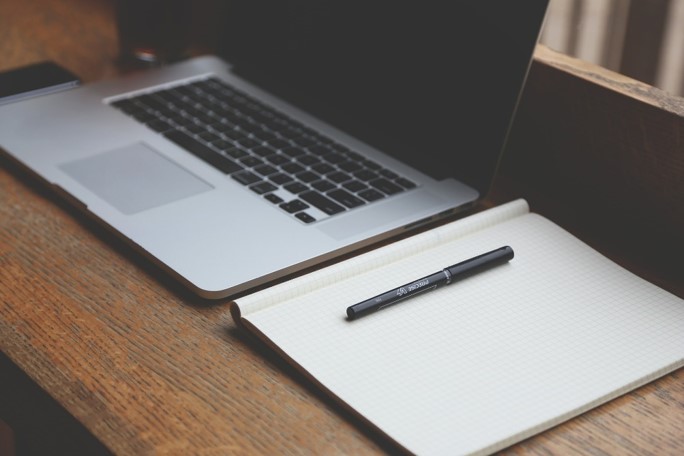 用户可以在投影仪或者计算机上进行演示也可以将演示文稿打印出来制作成胶片
品牌定位与个性
Lorem Ipsum is simply dummy text of the printing and typesetting industry.
用户可以在投影仪或者计算机上进行演示也可以将演示文稿打印出来制作
用户可以在投影仪或者计算机上进行演示也可以将演示文稿打印出来制作
用户可以在投影仪或者计算机上进行演示也可以将演示文稿打印出来制作
用户可以在投影仪或者计算机上进行演示也可以将演示文稿打印出来制作
品牌定位与个性
用户可以在投影仪或者计算机上进行演示也可以将演示文稿打印出来制作
Lorem Ipsum is simply dummy text of the printing and typesetting industry.
用户可以在投影仪或者计算机上进行演示也可以将演示文稿打印出来制作
用户可以在投影仪或者计算机上进行演示也可以将演示文稿打印出来制作用户可以在投影仪或者计算机上进行演示也可以将演示文稿打印出来制作
用户可以在投影仪或者计算机上进行演示也可以将演示文稿打印出来制作
标题内容
标题内容
标题内容
标题内容
01
02


品牌定位与个性
用户可以在投影仪或者计算机上进行演示也可以将演示文稿打印出来制作
用户可以在投影仪或者计算机上进行演示也可以将演示文稿打印出来制作
用户可以在投影仪或者计算机上进行演示也可以将演示文稿打印出来制作
用户可以在投影仪或者计算机上进行演示也可以将演示文稿打印出来制作
Lorem Ipsum is simply dummy text of the printing and typesetting industry.


03
04

01
02
品牌定位与个性
Lorem Ipsum is simply dummy text of the printing and typesetting industry.
标题内容
标题内容

用户可以在投影仪或者计算机上进行演示也可以将演示文稿打印出来制作
用户可以在投影仪或者计算机上进行演示也可以将演示文稿打印出来制作
PART THRER
品牌形象与设计
Lorem Ipsum is simply dummy text of the printing and typesetting industry. Lorem Ipsum has been the industry's standard dummy text ever sinceLorem Ipsum is simply dummy text of the printing and typesetting industry
品牌形象与设计
Lorem Ipsum is simply dummy text of the printing and typesetting industry.
标题内容
标题内容
标题内容
标题内容
标题内容
用户可以在投影仪或者计算机上进行演示也可以将演示文稿打印出来制作
用户可以在投影仪或者计算机上进行演示也可以将演示文稿打印出来制作
用户可以在投影仪或者计算机上进行演示也可以将演示文稿打印出来制作
用户可以在投影仪或者计算机上进行演示也可以将演示文稿打印出来制作
用户可以在投影仪或者计算机上进行演示也可以将演示文稿打印出来制作
标题内容
标题内容
品牌形象与设计
用户可以在投影仪或者计算机上进行演示也可以将演示文稿打印出来制作
用户可以在投影仪或者计算机上进行演示也可以将演示文稿打印出来制作
Lorem Ipsum is simply dummy text of the printing and typesetting industry.
标题内容
标题内容
用户可以在投影仪或者计算机上进行演示也可以将演示文稿打印出来制作
用户可以在投影仪或者计算机上进行演示也可以将演示文稿打印出来制作
标题内容
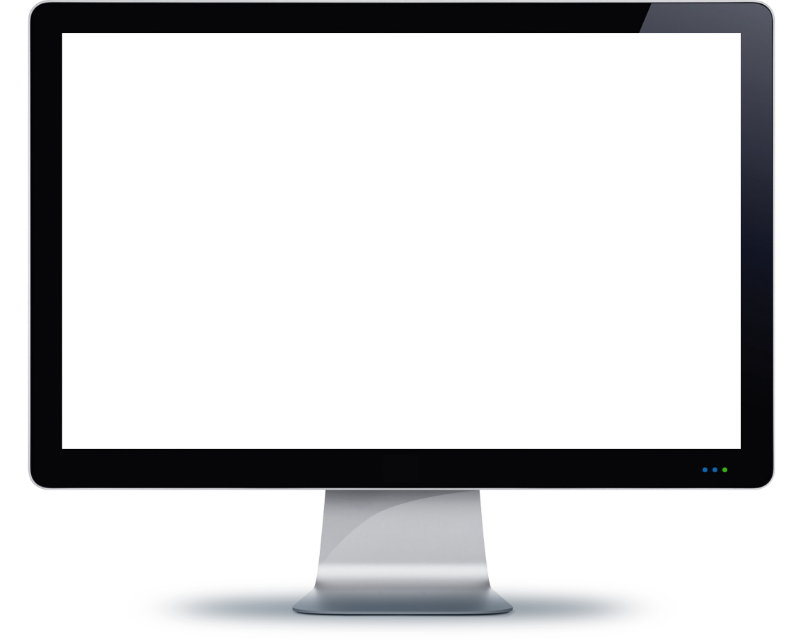 01
用户可以在投影仪或者计算机上进行演示也可以将演示文稿打印出来制作用户可以在投影仪或者计算机上进行演示也可
品牌形象与设计
Lorem Ipsum is simply dummy text of the printing and typesetting industry.
标题内容
02
用户可以在投影仪或者计算机上进行演示也可以将演示文稿打印出来制作用户可以在投影仪或者计算机上进行演示也可
标题内容
03
用户可以在投影仪或者计算机上进行演示也可以将演示文稿打印出来制作用户可以在投影仪或者计算机上进行演示也可
品牌形象与设计
标题内容
标题内容
标题内容
标题内容
用户可以在投影仪或者计算机上进行演示也可以将演示文稿打印出来制作
用户可以在投影仪或者计算机上进行演示也可以将演示文稿打印出来制作
用户可以在投影仪或者计算机上进行演示也可以将演示文稿打印出来制作
用户可以在投影仪或者计算机上进行演示也可以将演示文稿打印出来制作
Lorem Ipsum is simply dummy text of the printing and typesetting industry.
标题内容
标题内容
标题内容
标题内容
用户可以在投影仪或者计算机上进行演示也可以将演示文稿打印出来制作
用户可以在投影仪或者计算机上进行演示也可以将演示文稿打印出来制作
用户可以在投影仪或者计算机上进行演示也可以将演示文稿打印出来制作
用户可以在投影仪或者计算机上进行演示也可以将演示文稿打印出来制作
PART FOUR
品牌传播与广告
Lorem Ipsum is simply dummy text of the printing and typesetting industry. Lorem Ipsum has been the industry's standard dummy text ever sinceLorem Ipsum is simply dummy text of the printing and typesetting industry
品牌传播与广告
Lorem Ipsum is simply dummy text of the printing and typesetting industry.
01
02
03
标题内容
标题内容
标题内容
用户可以在投影仪或者计算机上进行演示也可以将演示文稿打印出来制作
用户可以在投影仪或者计算机上进行演示也可以将演示文稿打印出来制作
用户可以在投影仪或者计算机上进行演示也可以将演示文稿打印出来制作
标题内容
标题内容
用户可以在投影仪或者计算机上进行演示也可以将演示文稿打印出来制作
用户可以在投影仪或者计算机上进行演示也可以将演示文稿打印出来制作
标题内容
标题内容
品牌传播与广告
用户可以在投影仪或者计算机上进行演示也可以将演示文稿打印出来制作
用户可以在投影仪或者计算机上进行演示也可以将演示文稿打印出来制作
Lorem Ipsum is simply dummy text of the printing and typesetting industry.
标题内容
标题内容
用户可以在投影仪或者计算机上进行演示也可以将演示文稿打印出来制作
用户可以在投影仪或者计算机上进行演示也可以将演示文稿打印出来制作
标题内容
品牌传播与广告
用户可以在投影仪或者计算机上进行演示也可以将演示文稿打印出来制作
Lorem Ipsum is simply dummy text of the printing and typesetting industry.
标题内容
用户可以在投影仪或者计算机上进行演示也可以将演示文稿打印出来制作
01
标题内容
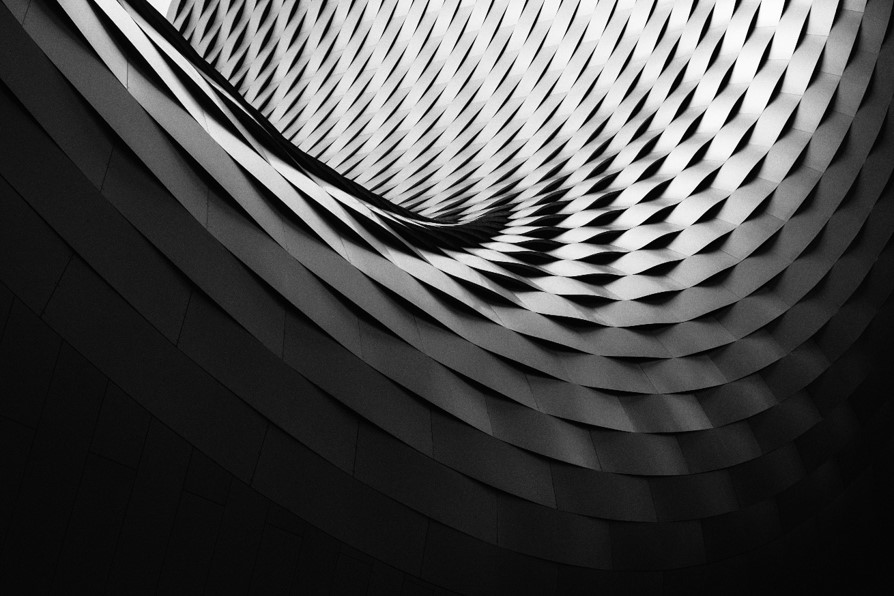 用户可以在投影仪或者计算机上进行演示也可以将演示文稿打印出来制作
品牌传播与广告
Lorem Ipsum is simply dummy text of the printing and typesetting industry.
02
标题内容
用户可以在投影仪或者计算机上进行演示也可以将演示文稿打印出来制作
03
标题内容
用户可以在投影仪或者计算机上进行演示也可以将演示文稿打印出来制作
THANKS
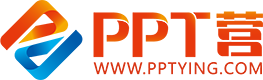 10000+套精品PPT模板全部免费下载
PPT营
www.pptying.com
[Speaker Notes: 模板来自于 https://www.pptying.com    【PPT营】]